インフルエンザワクチン接種のお知らせ
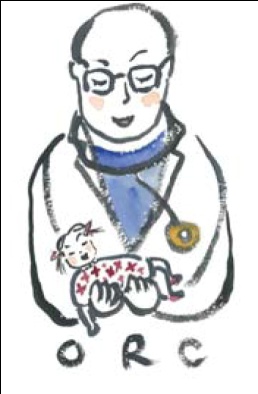 大阪リウマチ・膠原病クリニック（当ビル5階）では、
10月1日（火）からインフルエンザワクチンの接種を実施いたします。
接種方法：大人（13歳以上）1回接種
料金：
大人　4,400円（税込）
65歳以上の大阪市民　1,500円
　　 
申込方法：電話予約（06-4708-8816)
接種期間：令和6年10月1日～11月30日

ワクチンの供給数に限りがありますので、10月中の接種をお勧めします
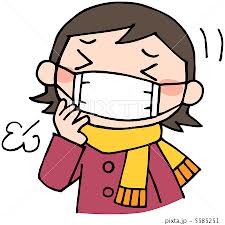 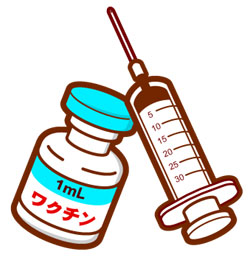 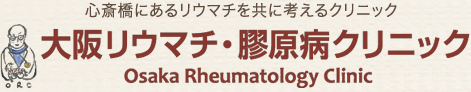 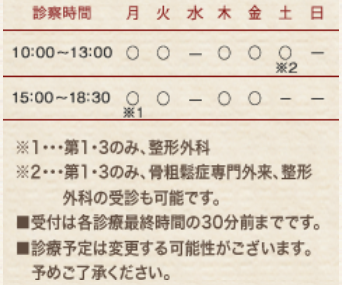 〒542-0081
大阪市中央区南船場4-4-10　辰野心斎橋ビル5階
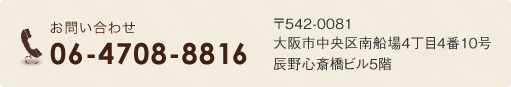